漢字の広場　２
2年
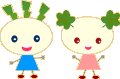 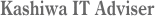 汁粉
しる　こ
汗
あせ
枠
わく
凸レンズ
とつ
崩壊
ほう　かい
波及
は　きゅう
凹凸
おう　とつ
禁固刑
きん こ けい
串焼き
くし や
浦島
うら　しま
岬
みさき
弧
こ
租庸調
そ よう ちょう
礎石
そ　せき
失踪
しっ　そう
危篤
き　とく
鋳造
ちゅう ぞう
嘱望
しょく ぼう
兼務
けん　む
召集
しょうしゅう
勘案
かん　あん
隣接
りん　せつ
傘
かさ
舶来
はく　らい
細胞
さい　ぼう
砲丸
ほう　がん
近代の短歌
2年
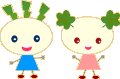 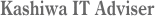 柳
やなぎ
聴く
き
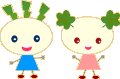 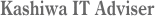